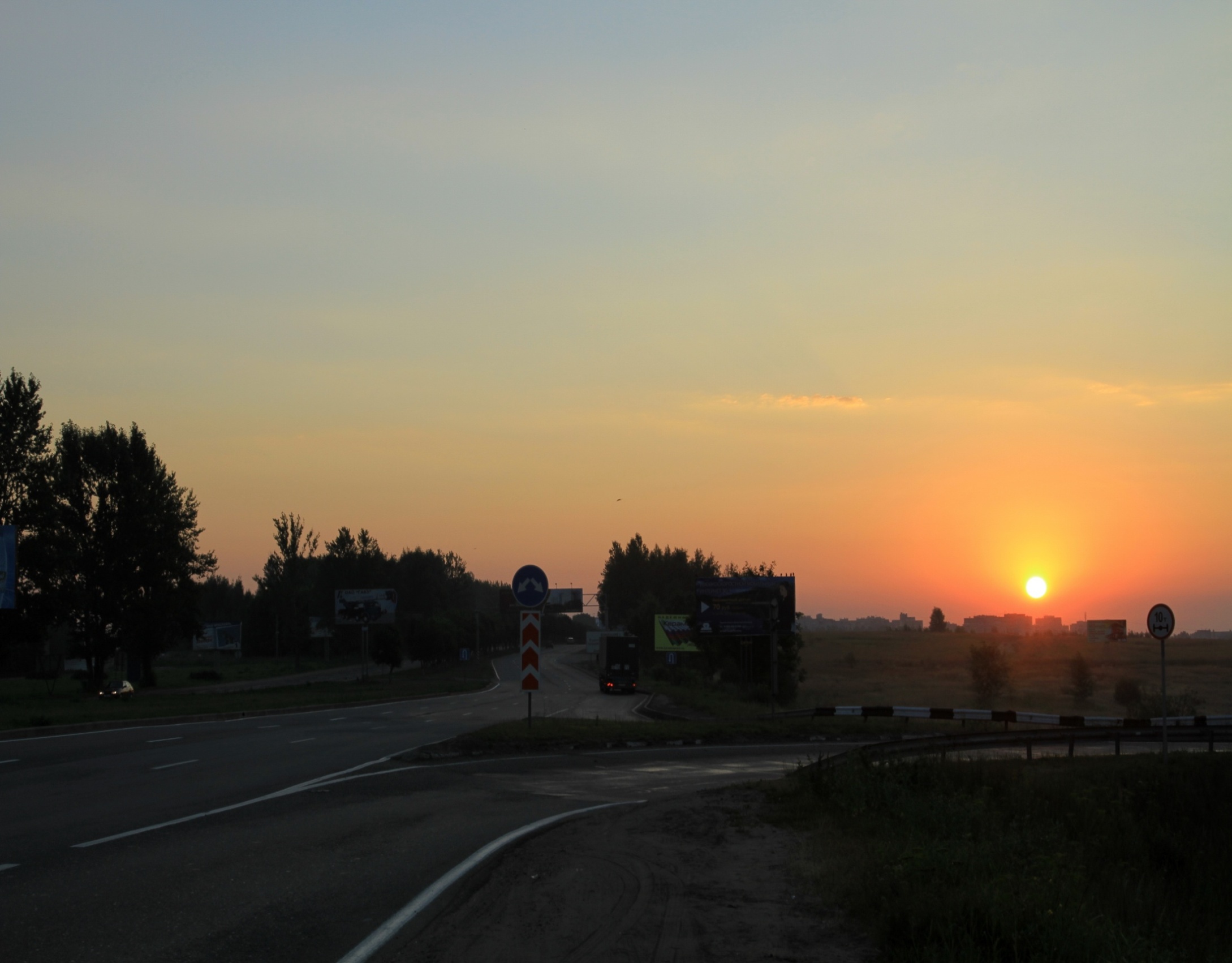 О прекрасном городе на Волге…
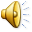 Команда:Ярмилениум
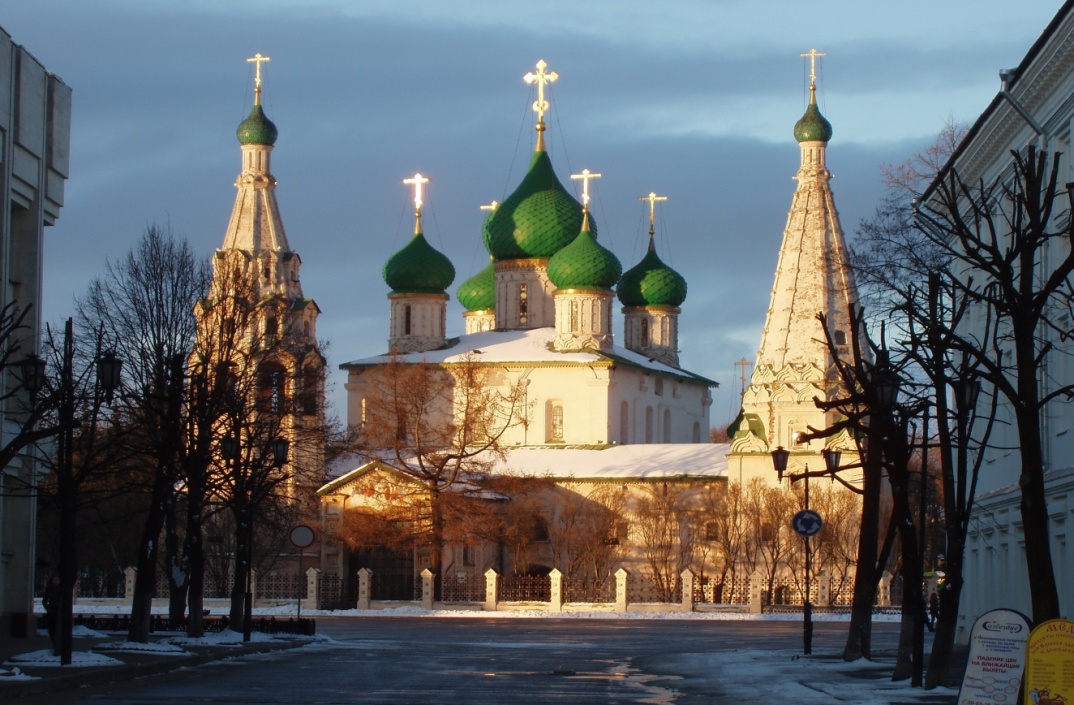 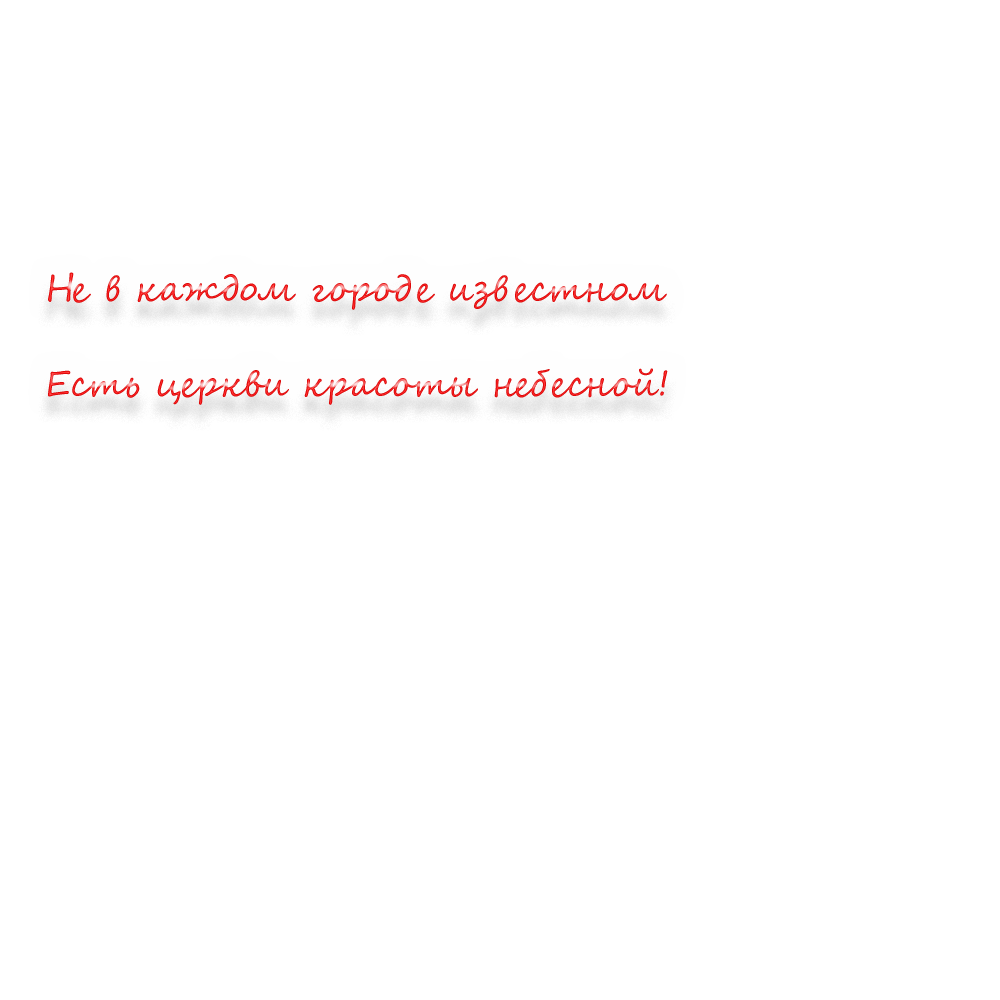 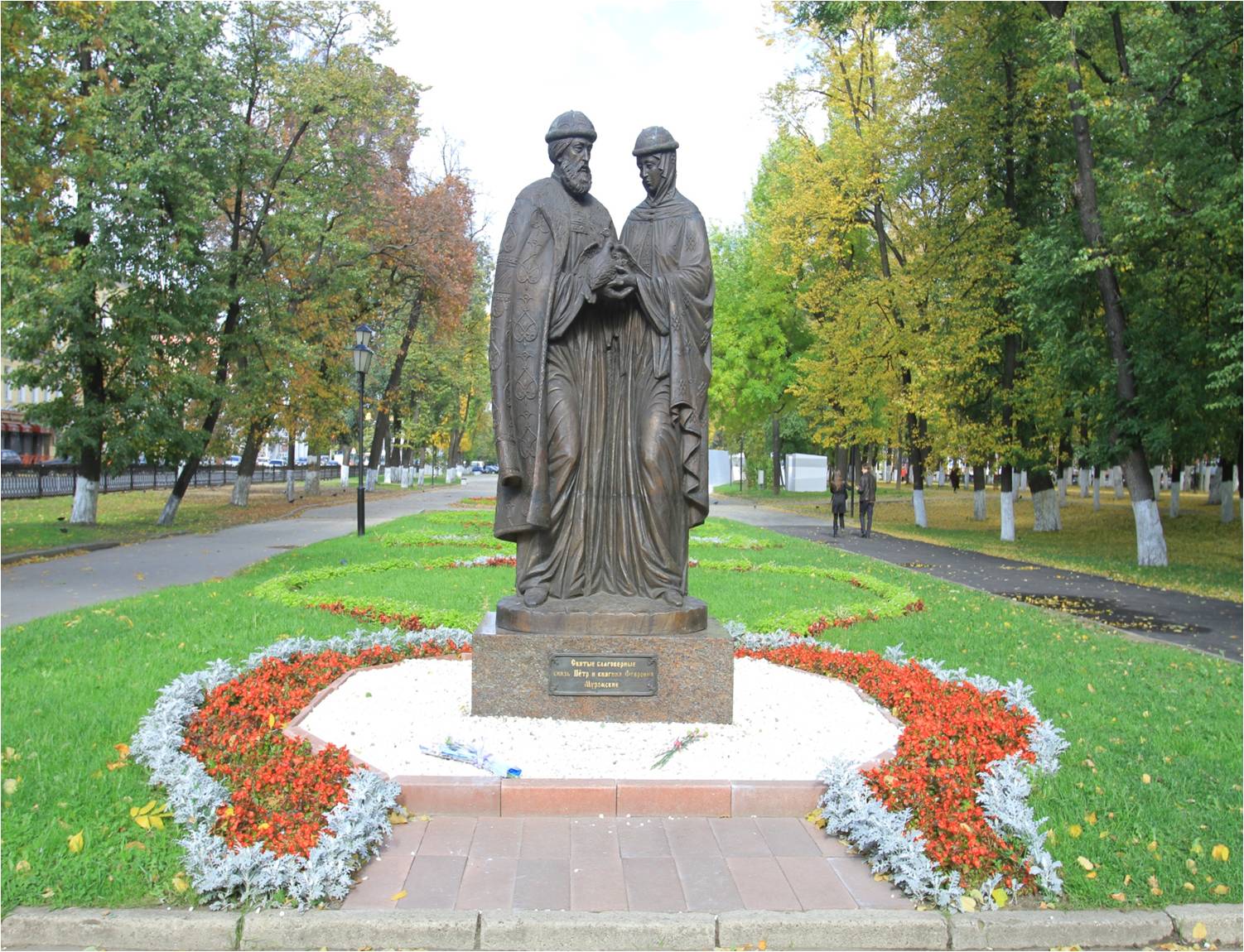 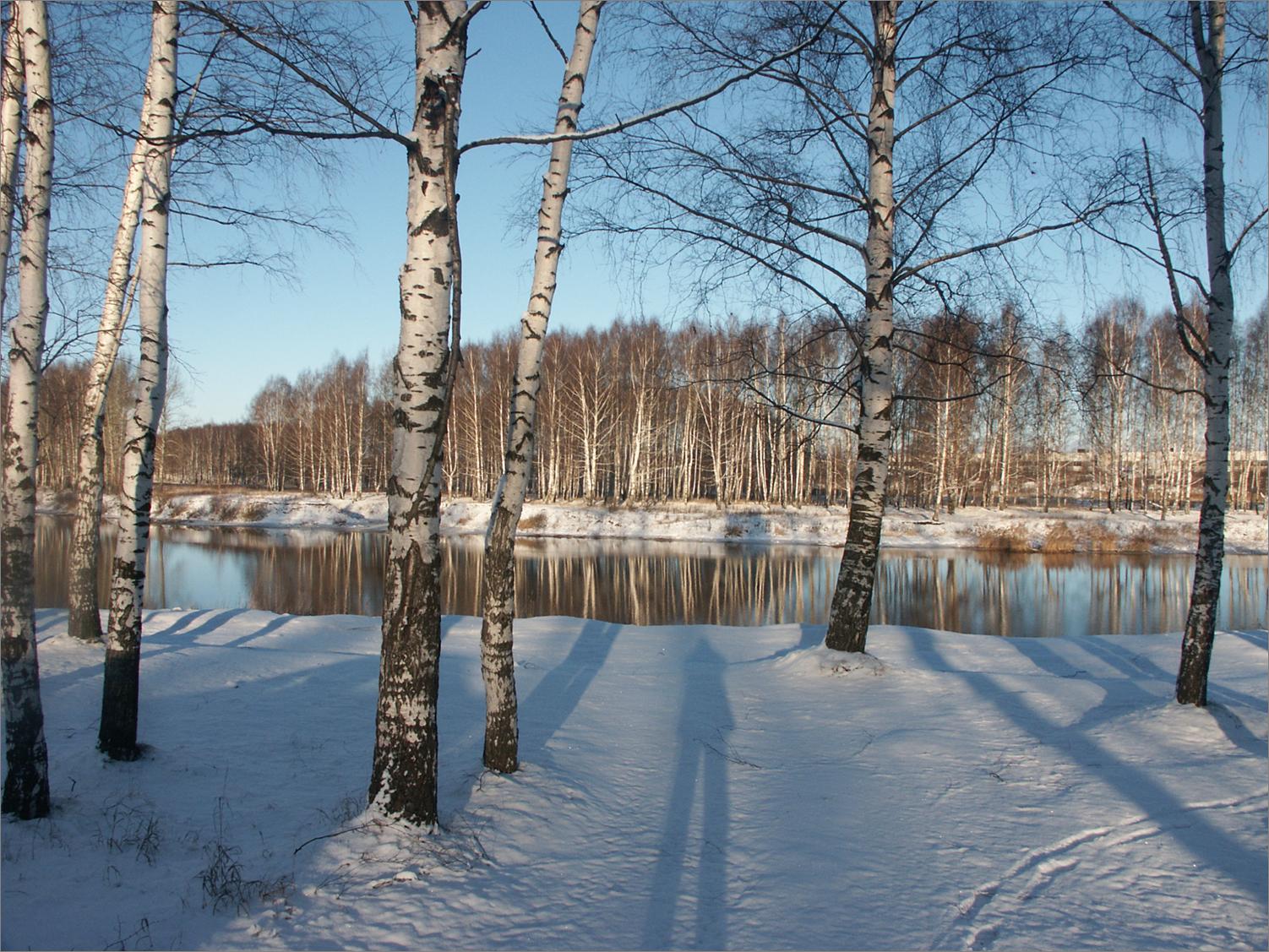 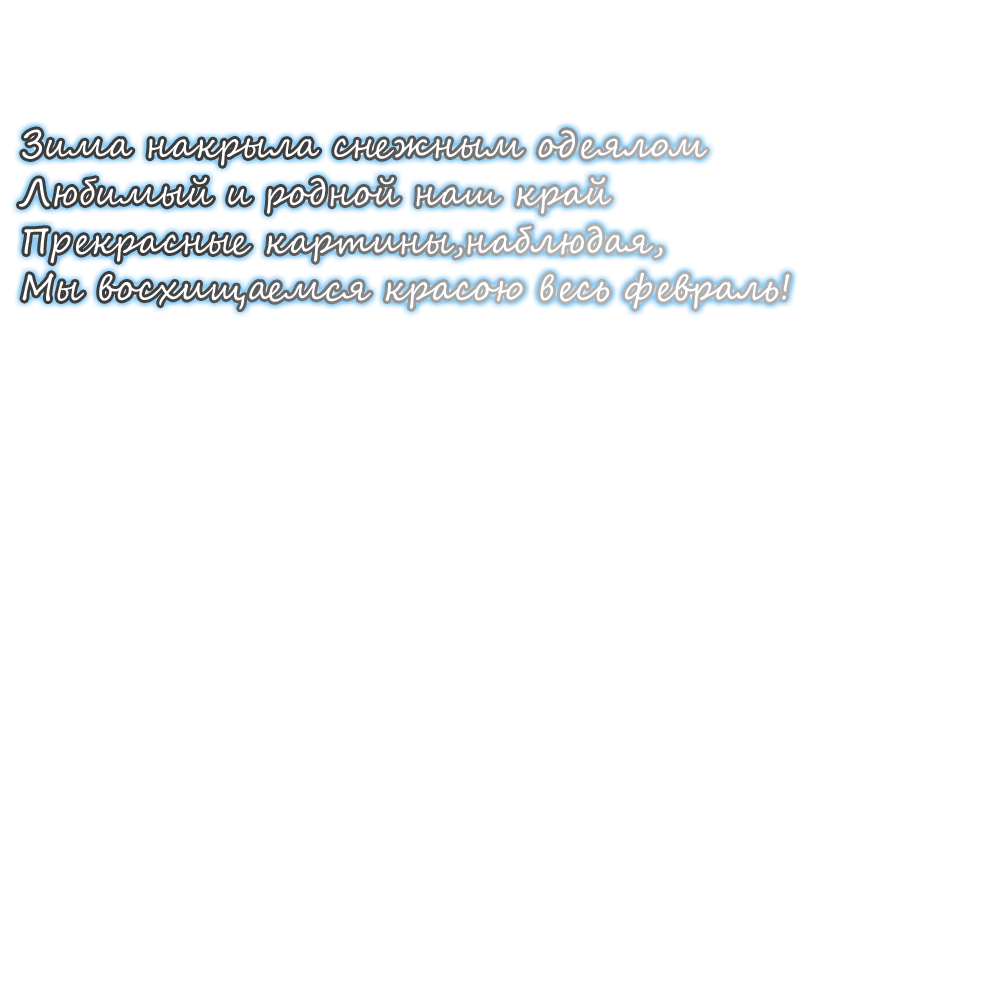 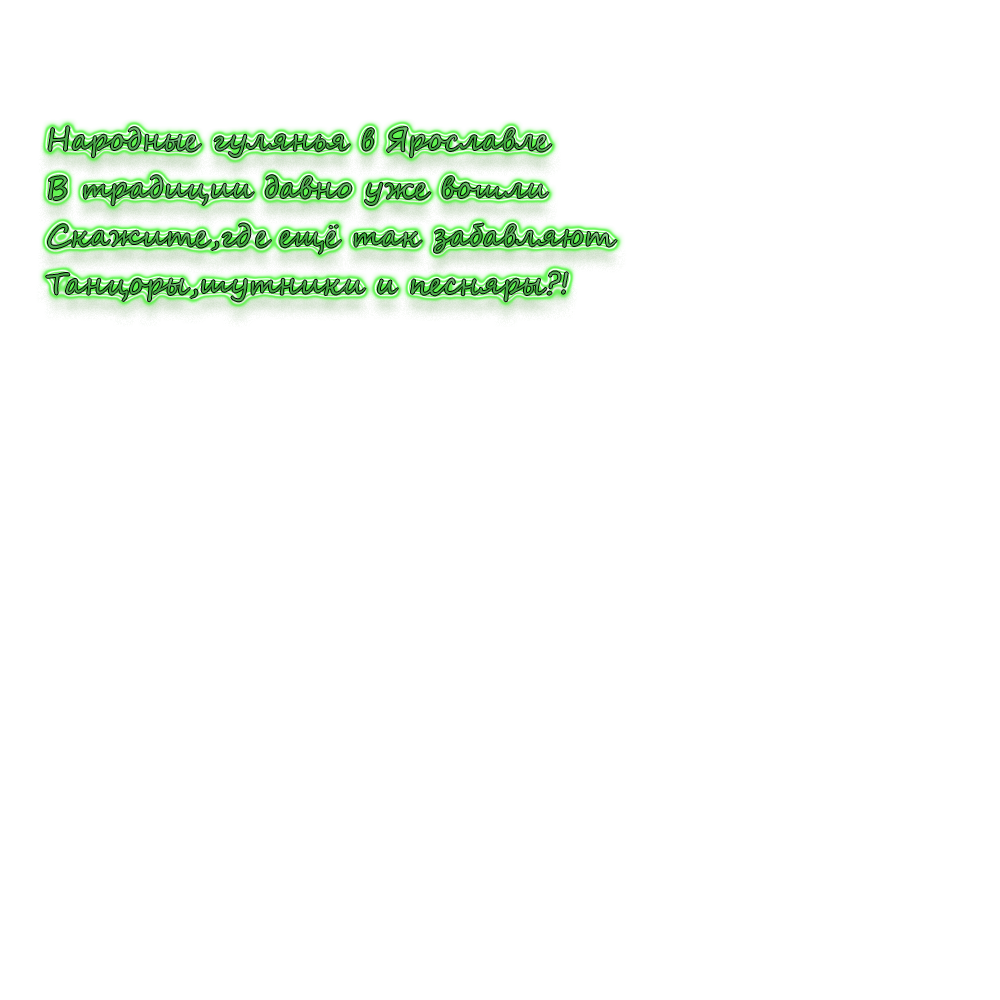 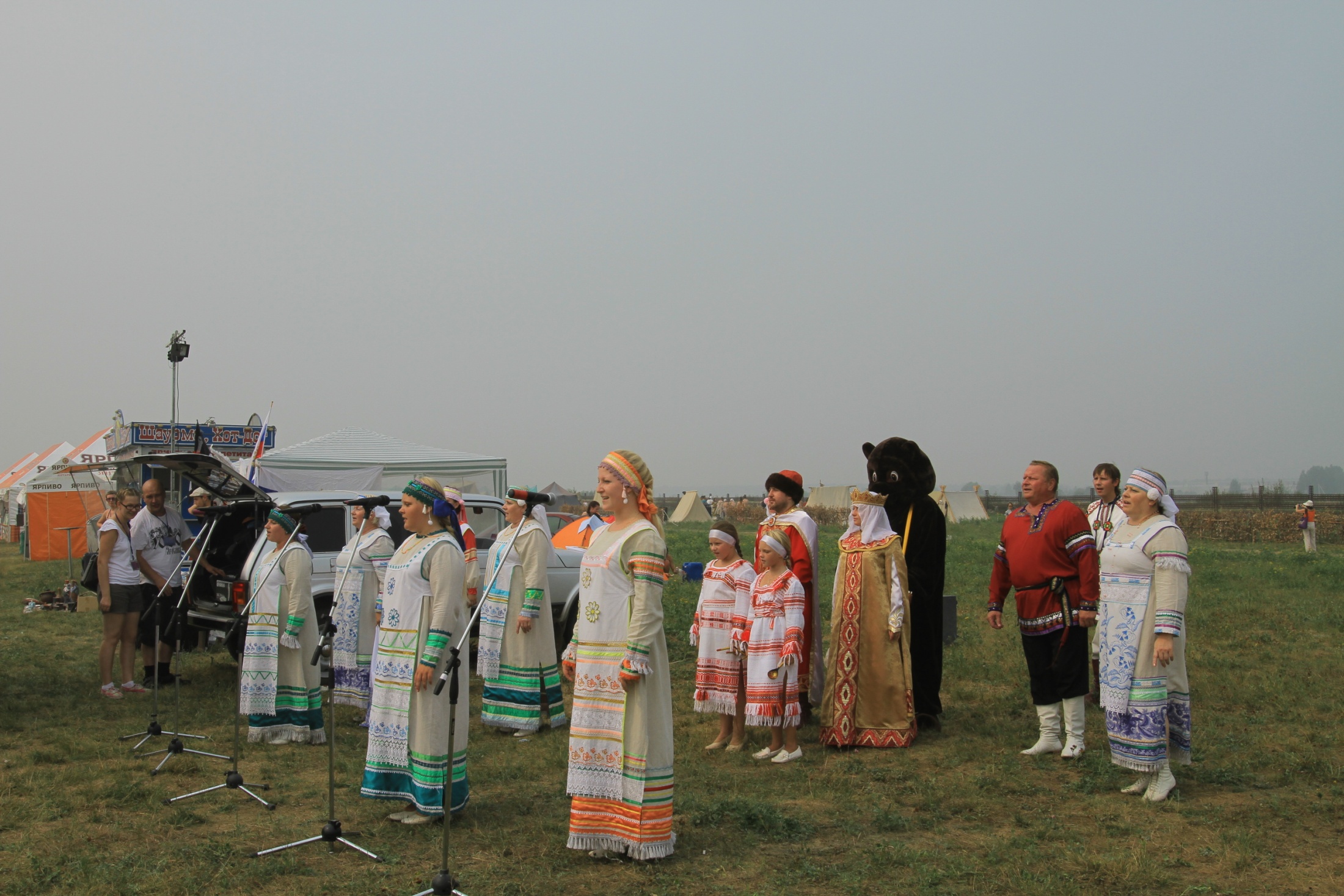 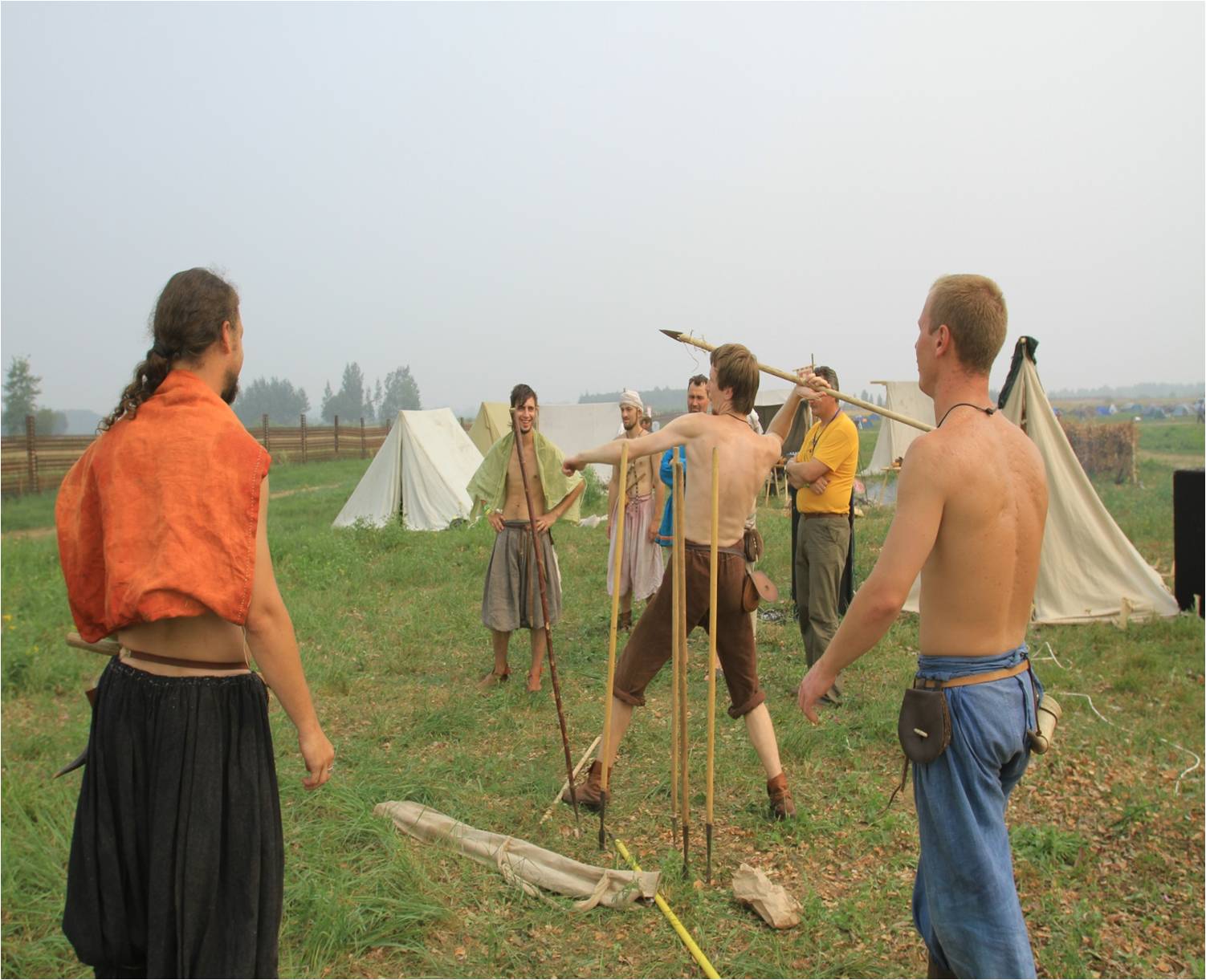 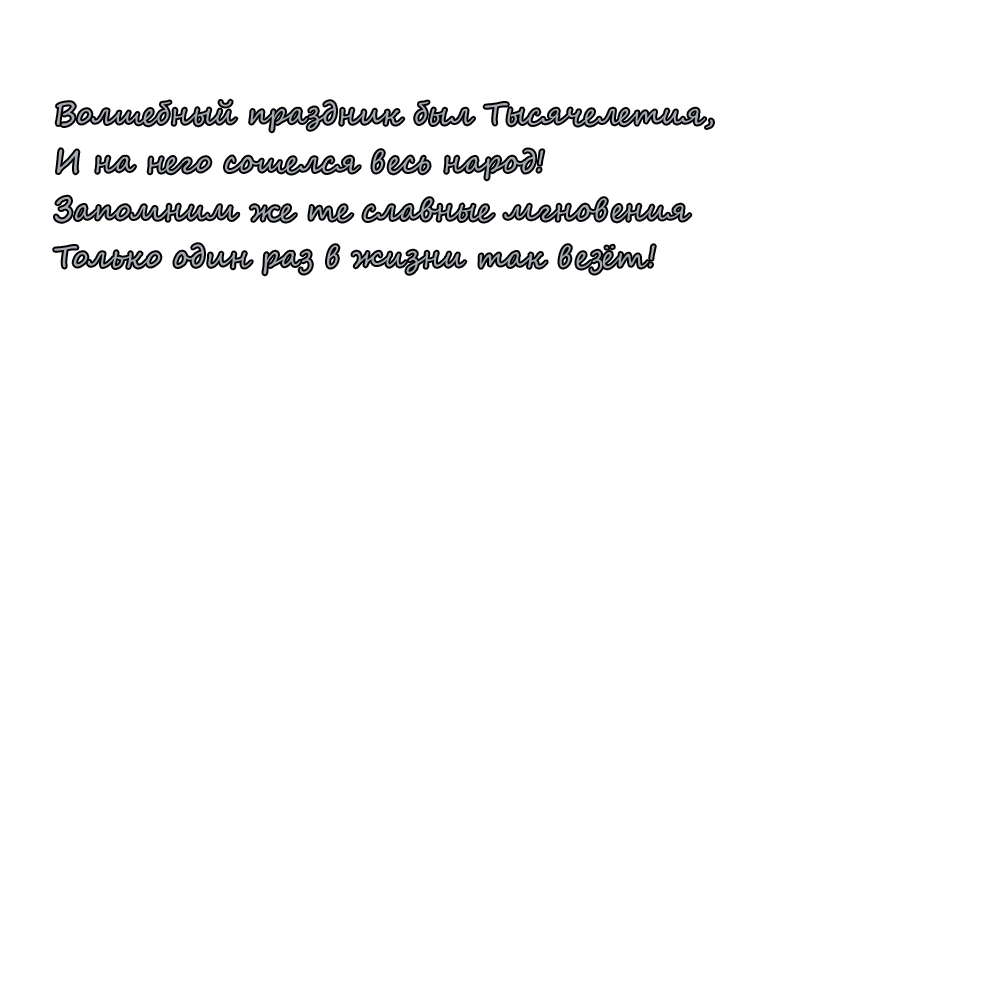 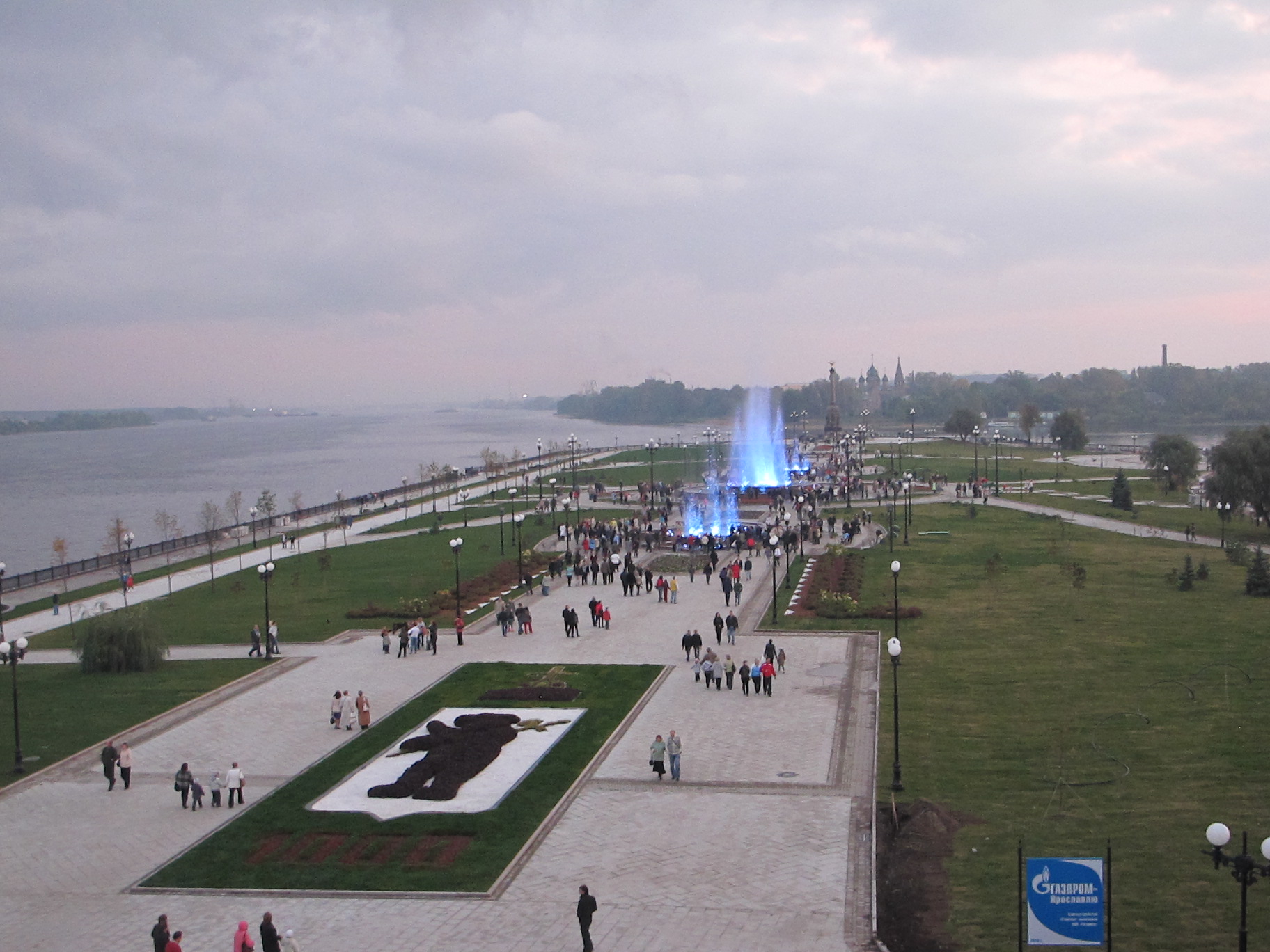 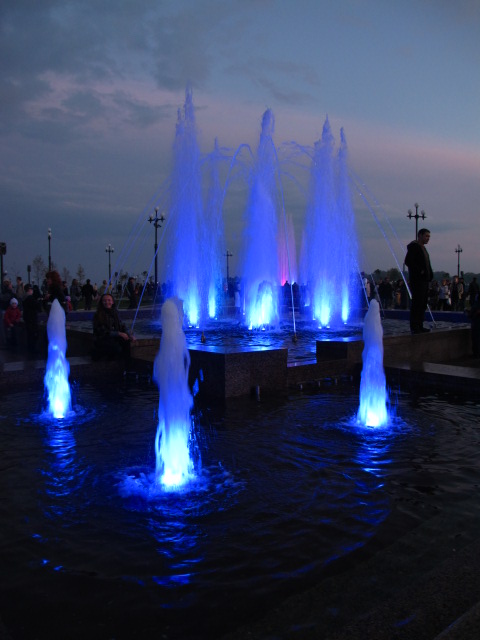 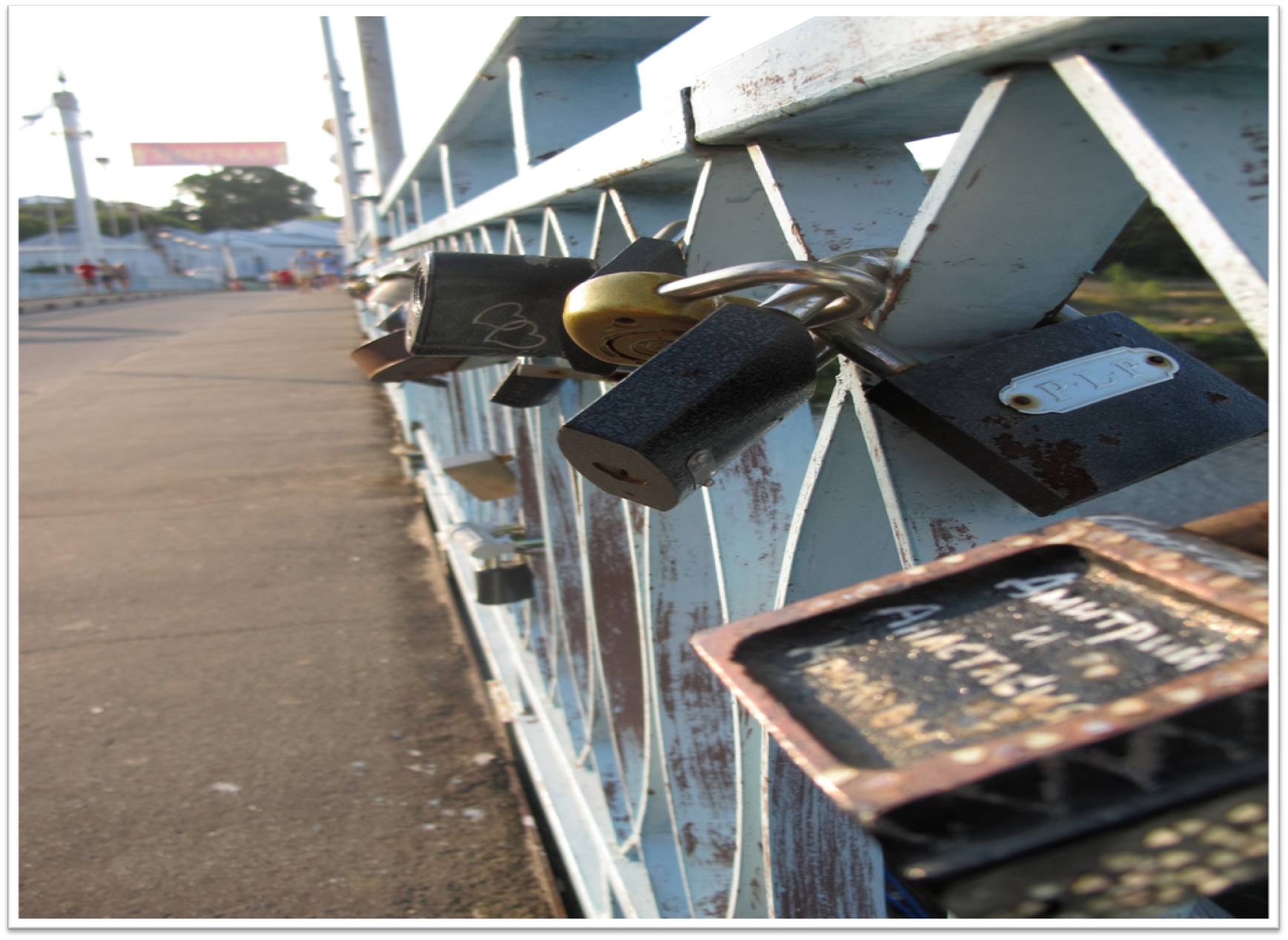 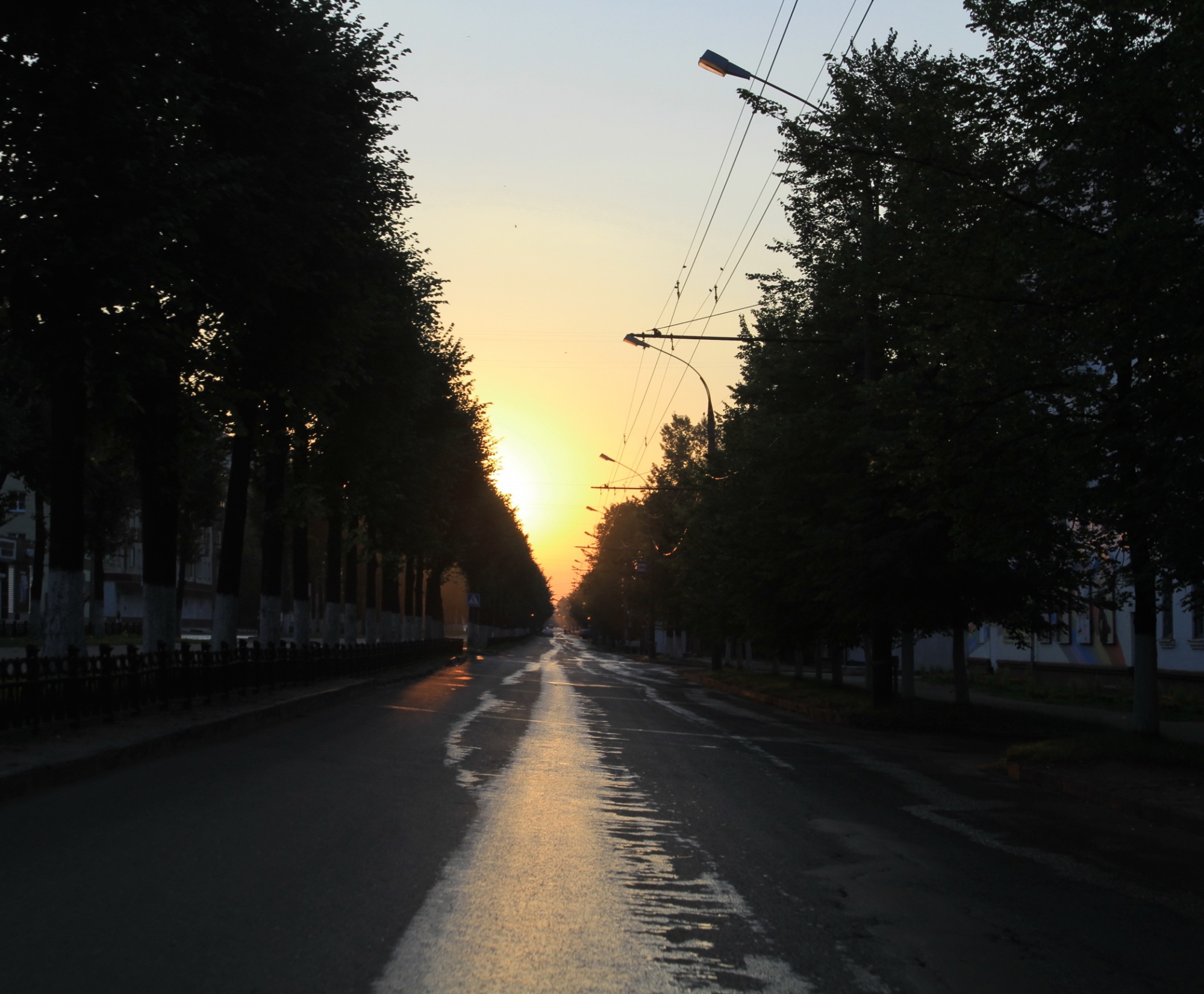 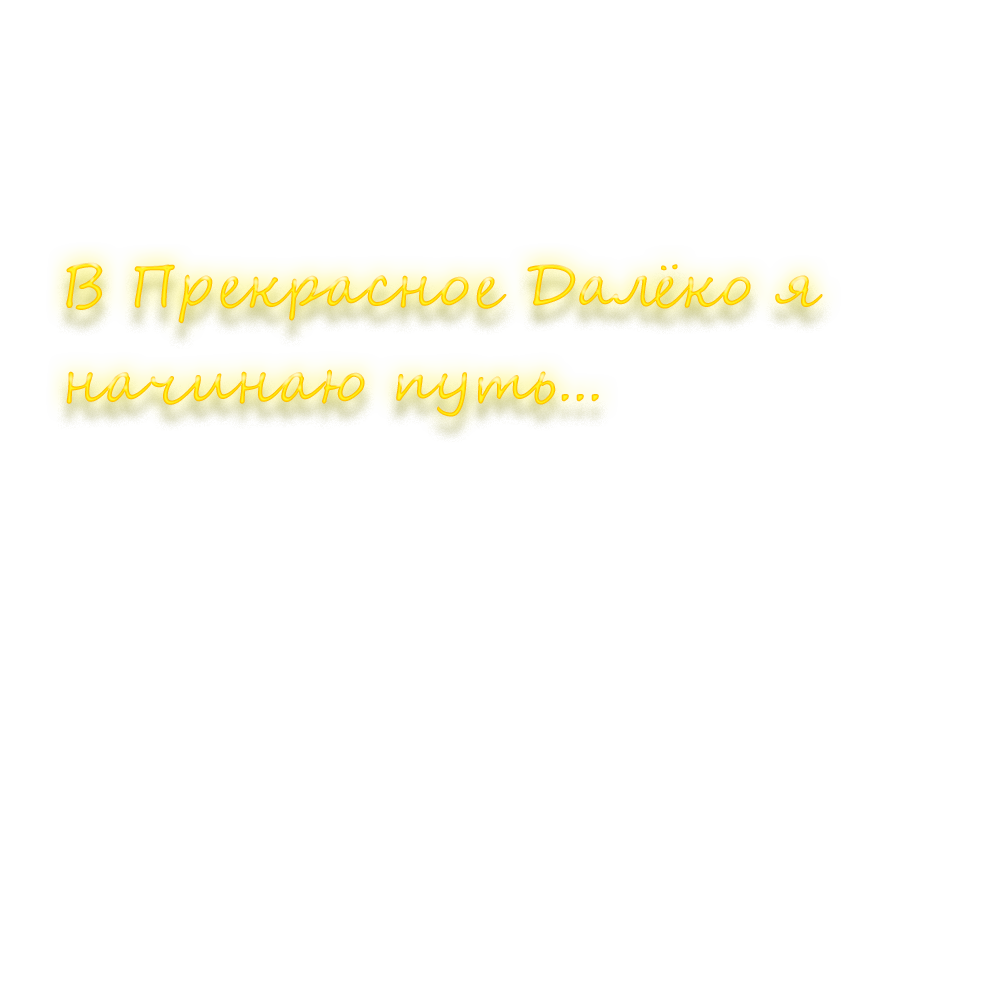